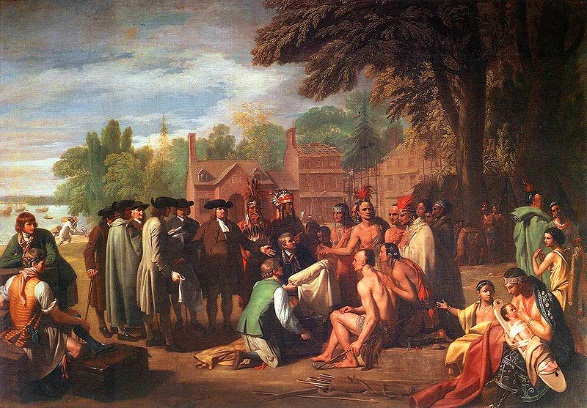 Describe what you see in this image.  List as many details as possible.

What words would you use to describe this place?

What words would you use to describe the sky?
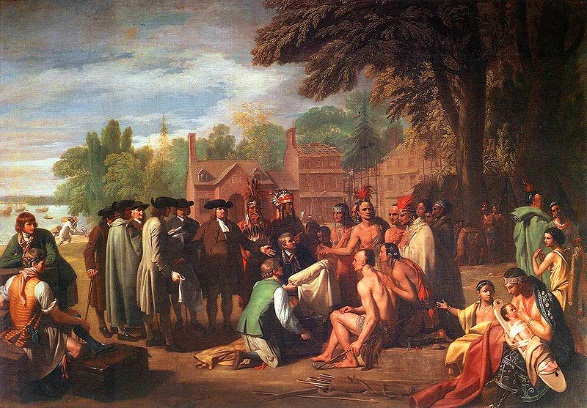 What new details do you see in this picture?

What more do we know about the place?

What activities are the people engaged in?

Does this represent a modern or historical time period?
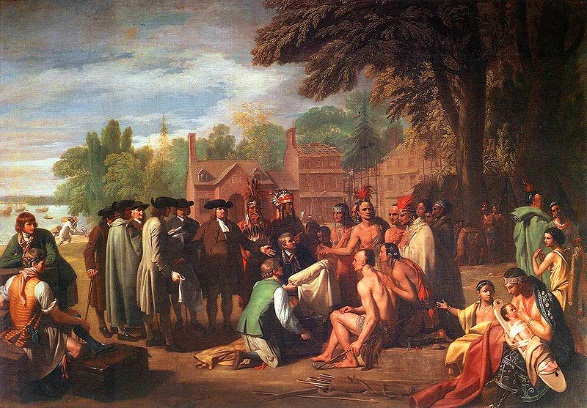 What do you notice about the new people introduced?

What activity do they seem to be involved in?
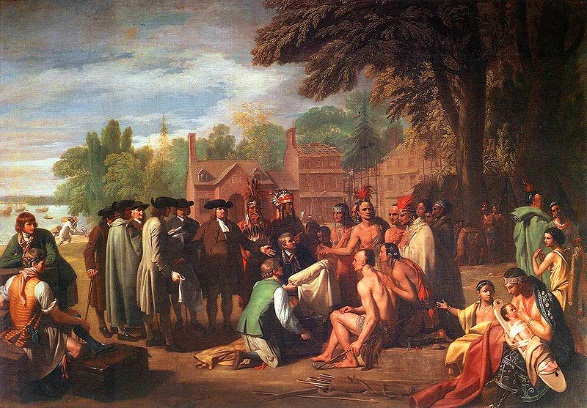 How has new evidence in this image changed or enlarged your perspective of what is happening?

What does the position of the man in the green vest make you think?
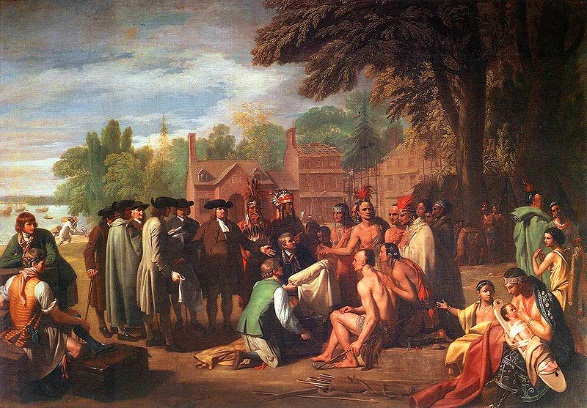 What details do you notice in this image?

How does this new piece of the image differ from the previous pieces?  (Setting? People?)
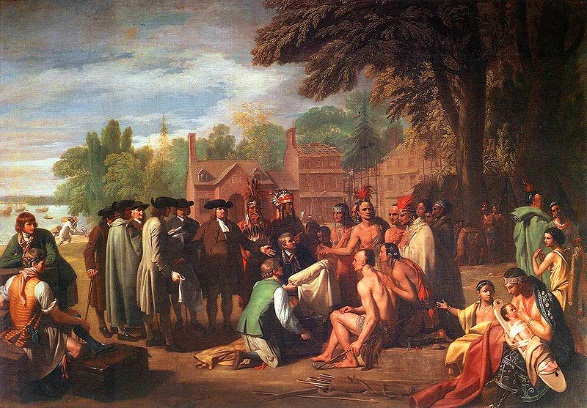 What details do you now notice?

What do you think is happening?

How does the kneeling man in red differ from the kneeling man in the green vest?
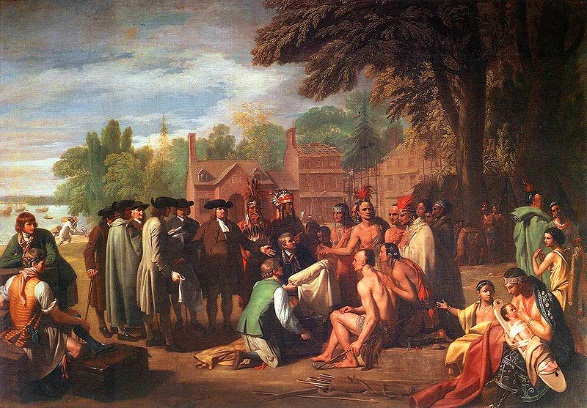 In silence, take one minute to read this image closely.
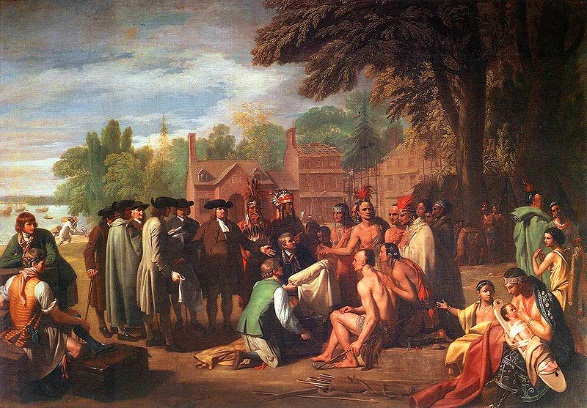 Now that the whole image has been revealed, write a strong claim about what it represents.  Back up your claim with at least four details (evidence) from the image and explain how each piece of evidence helps you make your claim (reasoning).
PENN'S TREATY WITH THE INDIANS BY BENJAMIN WEST (1771-72)
Commissioned (paid for) by Thomas Penn, son of Pennsylvania’s founder, this painting depicts a legendary meeting between William Penn and members of the Lenni Lanape tribe at Shackamaxon on the Delaware River.  Honoring Quaker heritage, West conveyed visual and political harmony.  By depicting the three factions that shaped Pennsylvania for most of the eighteenth century—Indians, Quakers, and merchants—united in the act of settlement, West invented a powerful image of peace.  Although the scene is allegorical (symbolic/metaphorical) rather than historical, the image has become an icon of American history.